Pointers to Structs
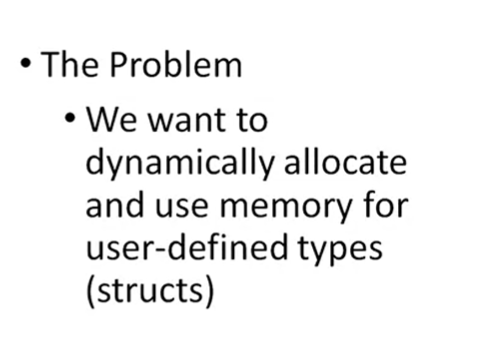 #include <stdio.h>
#include <stdlib.h>

/*
* Demonstrates pointers to structs
*/
int main(int argc, char** argv)
{

return (EXIT_SUCCESS);
}
int main(int argc, char** argv)
{
typedef struct Student Student;

struct Student {
int number;
float percent;
char grade;
};

// declare struct variable, pointer to struct, and print information
Student student0 = { 101010101, 89.5, 'B' };
Student* pStudent0 = &student0;
printf("Student 0\n");
printf("---------\n");
printf("Number: %d\n", pStudent0->number);
printf("Percent: %.1f\n", pStudent0->percent);
printf("Grade: %c\n", pStudent0->grade);
printf("\n");
// declare pointer to new struct, initialize, and print information
Student* pStudent1 = malloc(sizeof(Student));

// check for allocation failure
if (!pStudent1)
{
return (EXIT_FAILURE);
}

(*pStudent1).number = 222222222;
(*pStudent1).percent = 59.99;
(*pStudent1).grade = 'F';
printf("Student 1\n");
printf("---------\n");
printf("Number: %d\n", (*pStudent1).number);
printf("Percent: %.1f\n", (*pStudent1).percent);
printf("Grade: %c\n", (*pStudent1).grade);

// free memory
free(pStudent1);
pStudent1 = NULL;

return (EXIT_SUCCESS);
}